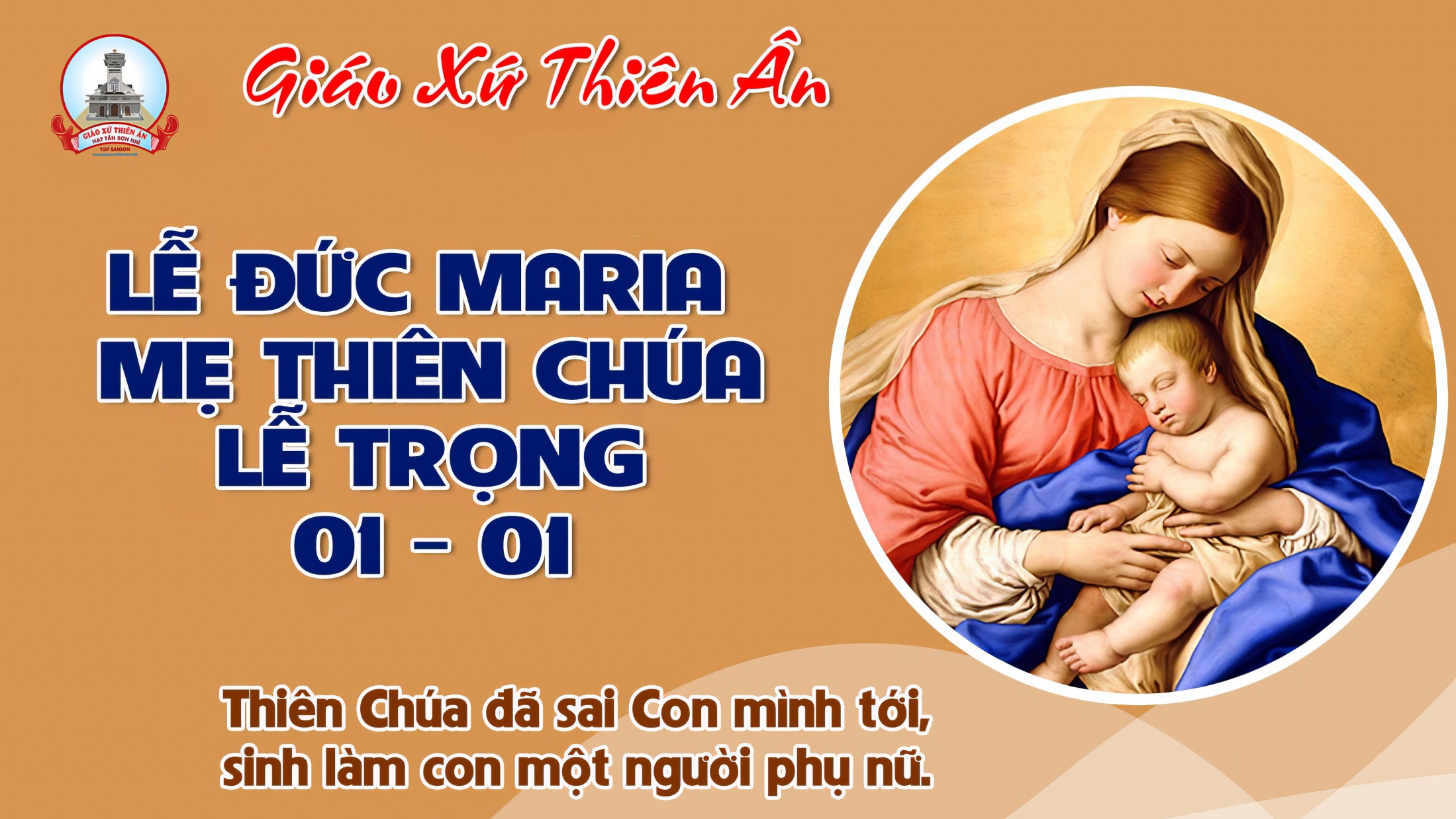 Ca Nhập lễ
MARIA MẸ THIÊN CHÚAĐinh Công Huỳnh
Đk: Ma - ri - a, là Mẹ Thiên Chúa, Mẹ đồng trinh vô nhiễm tội nguyên. Ma - ri - a, Thiên mẫu cao trọng, lòng thanh khiết trinh trong vẹn tuyền.
Tk1: Đoàn con tôn kính Ma - ri - a, là Mẹ Thiên Chúa. Mẹ Đấng toàn năng xưa xin vâng theo lời sứ thần. Nhập thể cứu thế Giê su đã giáng sinh làm người. Mẹ đã đồng công trong chương trình cứu rỗi con người.
Đk: Ma - ri - a, là Mẹ Thiên Chúa, Mẹ đồng trinh vô nhiễm tội nguyên. Ma - ri - a, Thiên mẫu cao trọng, lòng thanh khiết trinh trong vẹn tuyền.
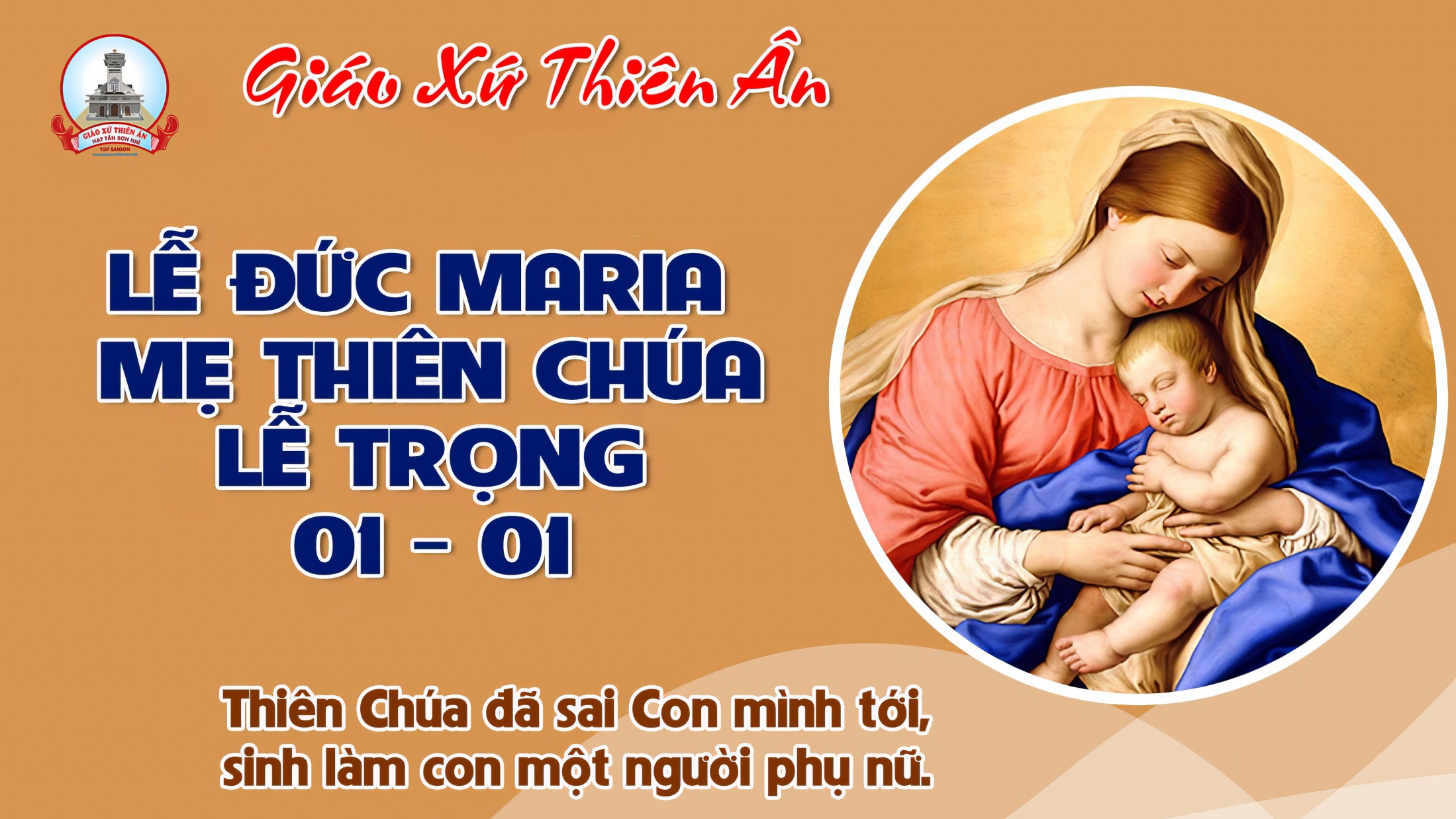 KINH VINH DANH
Chủ tế: Vinh danh Thiên Chúa trên các tầng trời.
A+B: Và bình an dưới thế cho người thiện tâm.
A: Chúng con ca ngợi Chúa.
B: Chúng con chúc tụng Chúa. A: Chúng con thờ lạy Chúa. 
B: Chúng con tôn vinh Chúa.
A: Chúng con cảm tạ Chúa vì vinh quang cao cả Chúa.
B: Lạy Chúa là Thiên Chúa, là Vua trên trời, là Chúa Cha toàn năng.
A: Lạy con một Thiên Chúa,
Chúa Giêsu Kitô.
B: Lạy Chúa là Thiên Chúa, là Chiên Thiên Chúa là Con Đức Chúa Cha.
A: Chúa xóa tội trần gian, xin thương xót chúng con.
B: Chúa xóa tội trần gian, xin nhậm lời chúng con cầu khẩn.
A: Chúa ngự bên hữu Đức Chúa Cha, xin thương xót chúng con.
B: Vì lạy Chúa Giêsu Kitô, chỉ có Chúa là Đấng Thánh.
Chỉ có Chúa là Chúa, chỉ có Chúa là đấng tối cao.
A+B: Cùng Đức Chúa Thánh Thần trong vinh quang Đức Chúa Cha. Amen.
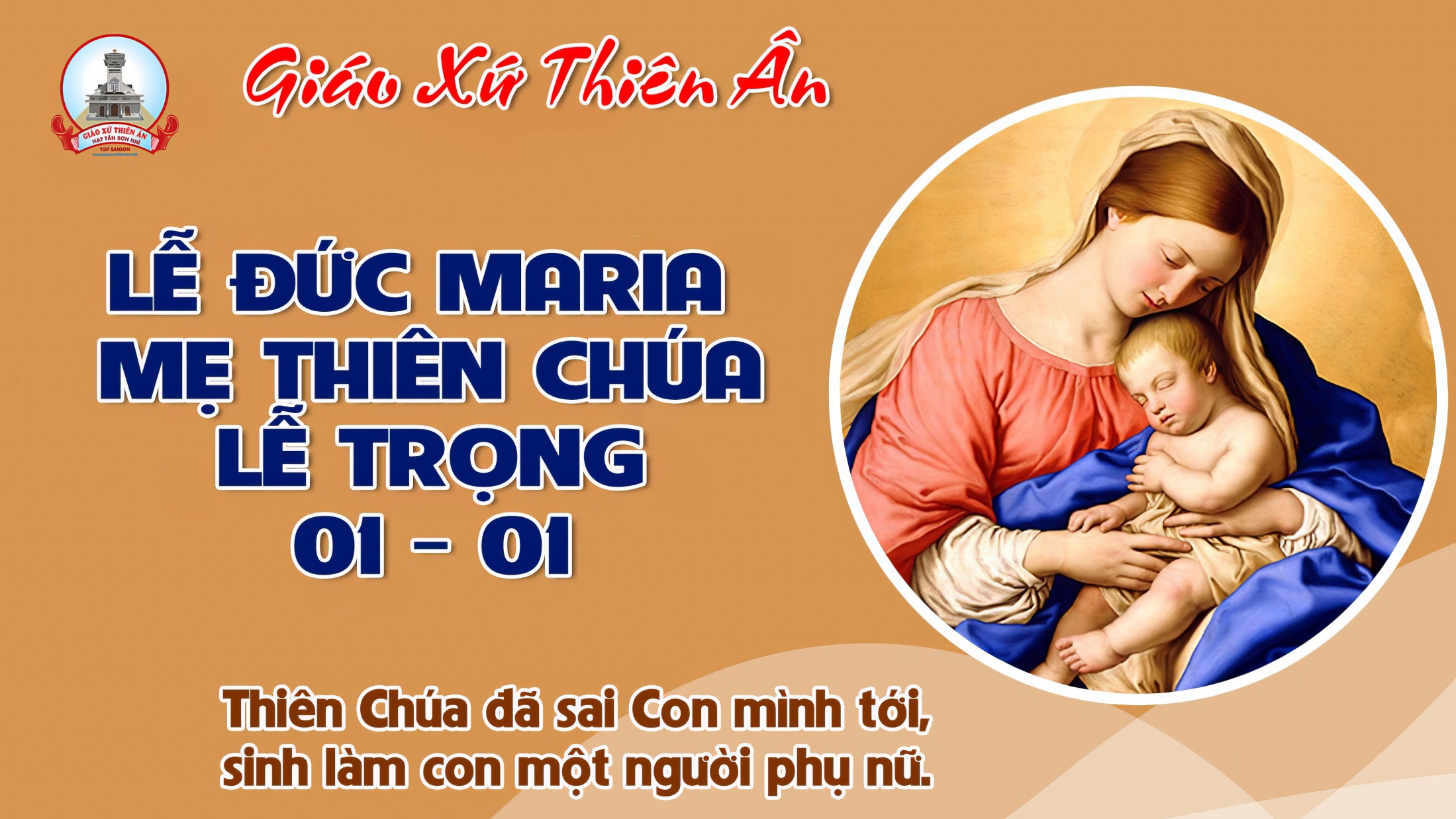 Bài đọc 1
Khi chúng kêu cầu danh Ta cho con cái Ít-ra-en, Ta sẽ ban phúc lành.
Bài trích sách Dân số.
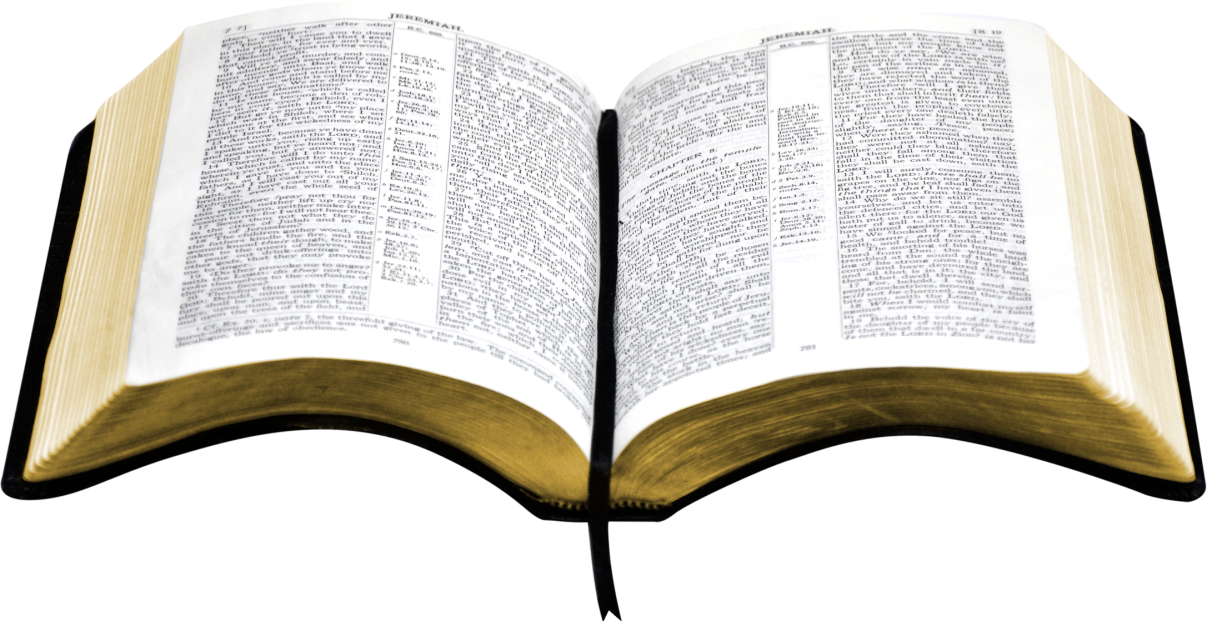 Thánh vịnh 66
THÁNH MARIA ĐỨC MẸ CHÚA TRỜI
Kim Long
 (3 Câu)
Đk: Xin Thiên Chúa dủ thương và chúc phúc cho đoàn con.
Tk1: Nguyện Chúa đoái thương ban muôn vàn ơn lành, Tôn nhan Ngài rày xin chiếu sáng. Đường Chúa khắp trên địa cầu hay biết, các nước trông ơn Ngài cứu độ.
Đk: Xin Thiên Chúa dủ thương và chúc phúc cho đoàn con.
Tk2:  Vì Chúa sẽ công minh cai trị địa cầu, muôn dân nào mừng vui hát xướng. Ngài sẽ hiển minh trị vì muôn nước, thống lãnh muôn dân tộc cõi trần.
Đk: Xin Thiên Chúa dủ thương và chúc phúc cho đoàn con.
Tk3: Lạy Chúa, chớ chi chư dân cảm tạ Ngài, chư dân đồng thanh cảm mến Chúa. Nguyện Chúa khứng ban ngàn muôn ân phúc, cõi đất hãy tôn sợ kính thờ.
Đk: Xin Thiên Chúa dủ thương và chúc phúc cho đoàn con.
Bài đọc 2
Thiên Chúa đã sai Con mình tới, sinh làm con một người phụ nữ.
Bài trích thư của thánh Phao-lô tông đồ gửi tín hữu Ga-lát.
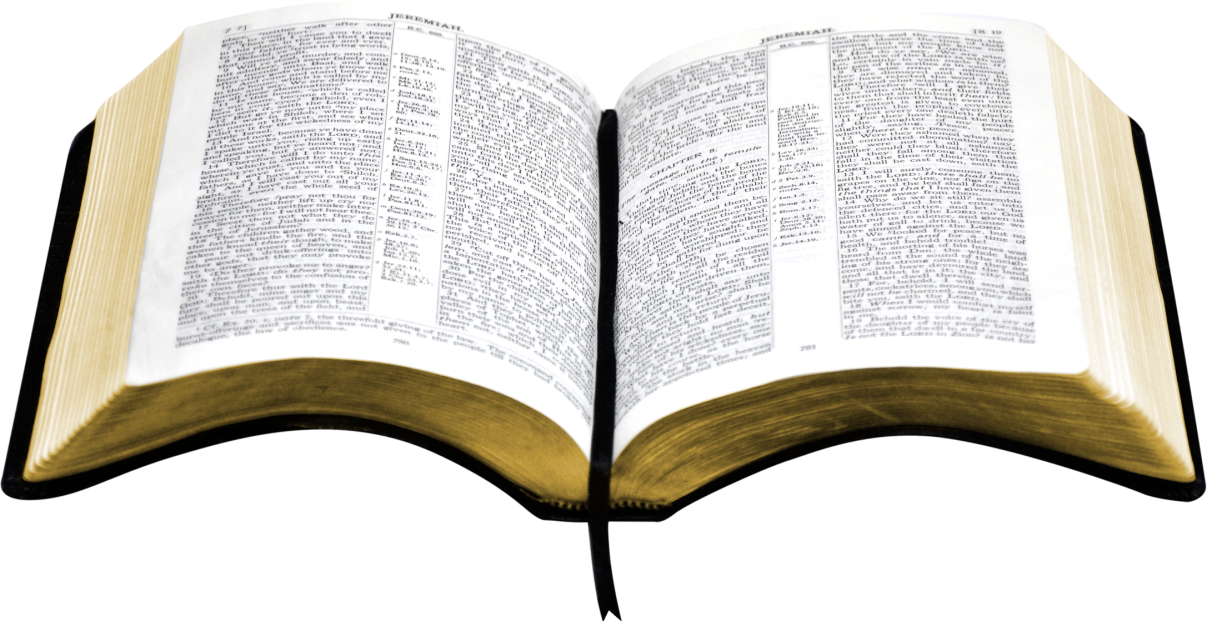 Alleluia-alleluia: Thuở xưa, nhiều lần và nhiều cách, Thiên Chúa đã phán dạy cho ông chúng ta qua các tiên tri, trong những ngày sau hết này, Ngài đã phán dạy chúng ta qua Người Con. Alleluia.
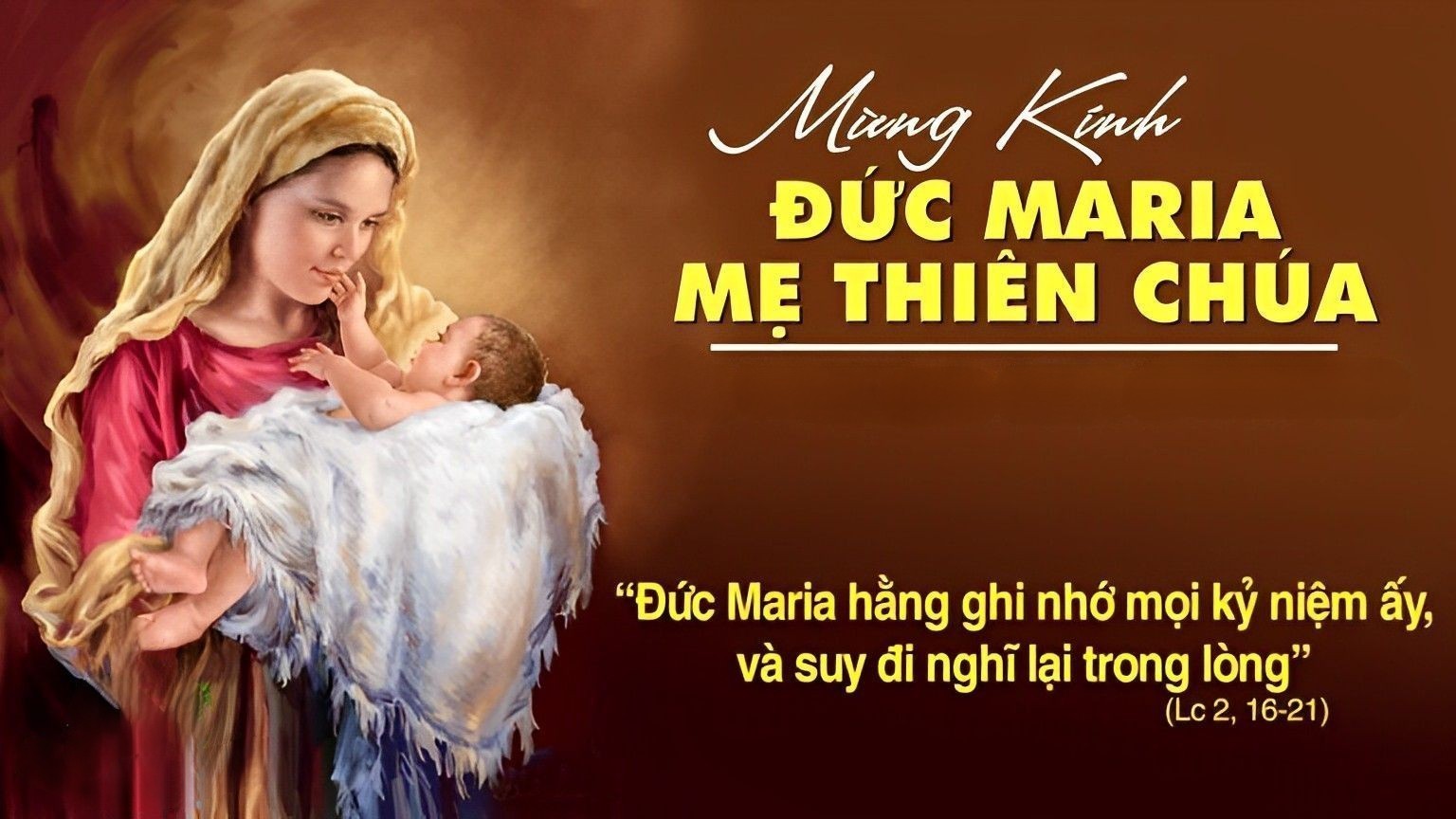 LỜI NGUYỆN TÍN HỮU
Giáo Hội dâng kính ngày đầu năm mới để tôn vinh Đức Maria là Mẹ Thiên Chúa, và cũng là Mẹ của mỗi người chúng ta. Vậy giờ đây, chúng ta hãy cùng với Mẹ dâng lên Chúa những ước nguyện chân thành trong ngày đầu tiên của năm 2024 này
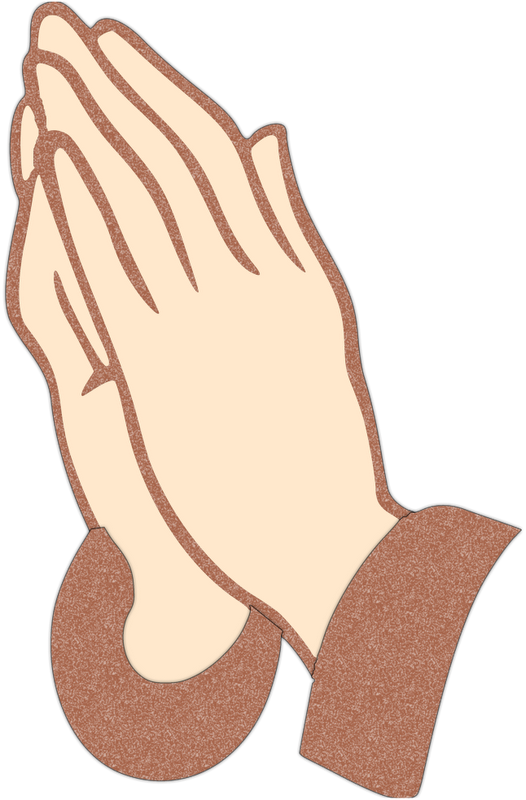 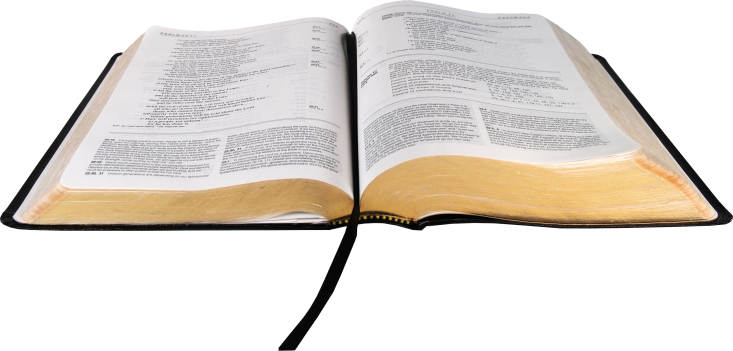 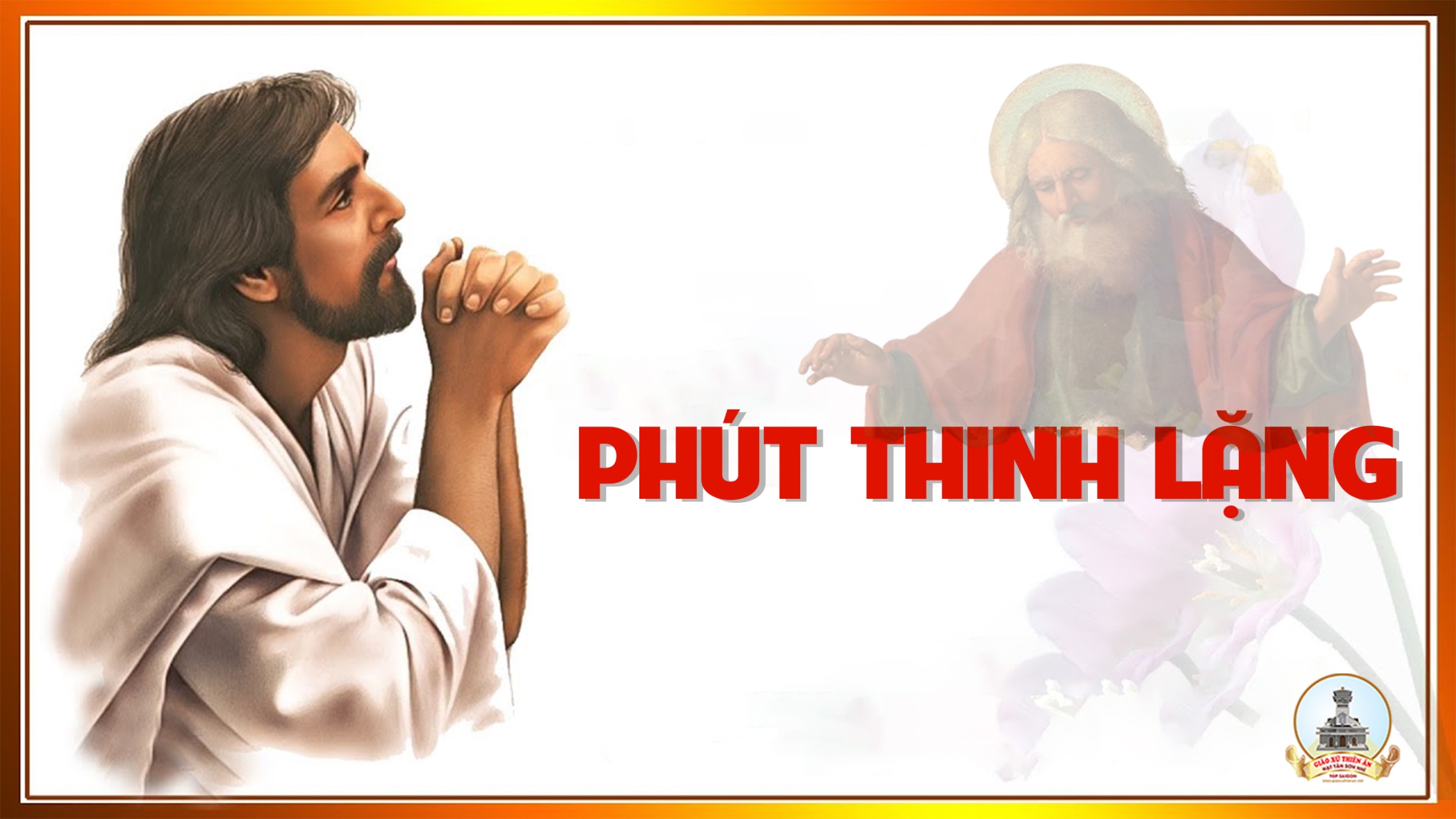 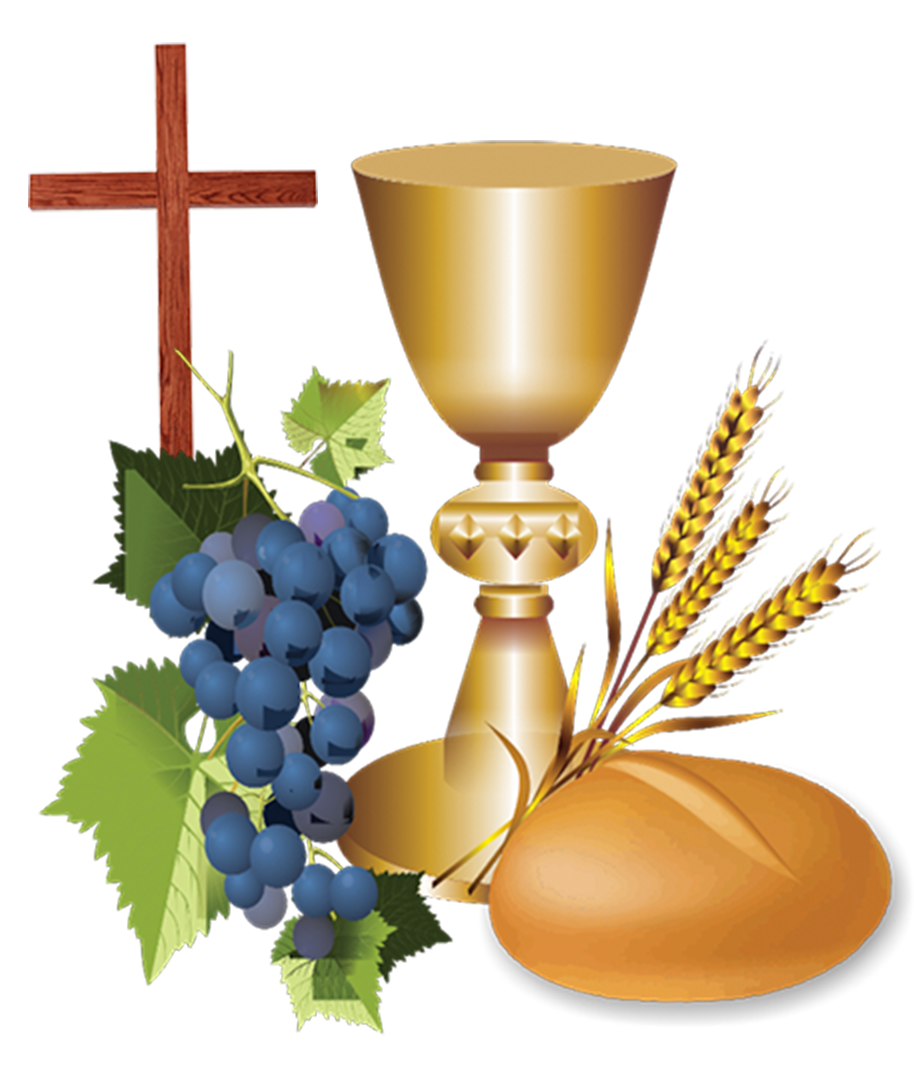 Ca Dâng Lễ
HIẾN LỄ TÌNH YÊU
Thế Thông
Tk1: Đền vàng vang điệu nhạc cung tiến. Con đến tiến dâng tình yêu. Tiến dâng ước mơ và xác hồn nguyện như lễ dâng toàn thiêu. Xin nhận tình con nhỏ bé. Xin hiệp cùng với rượu bánh như chiều tiệc ly ngày xưa nên của lễ mừng khen Chúa Trời.
Đk:  Của lễ góp về dâng Chúa. Là bao sướng vui đau buồn. Dâng ước vọng mai sau. Dâng tháng ngày đã qua. Nguyện dâng lên cả cuộc đời còn đang rong ruổi gian trần. Nguyện Chúa thương nhận lễ con dâng. Nguyện Chúa ban nhiều thánh ân.
Tk2: Chỉ là thân phận người mong manh sao dám tiến dâng tình yêu? Chính Cha đã kêu gọi con về để con bước đi cùng Cha. Con được nhận như của lễ dâng về từ nơi trần thế cứu đời lầm than tội mê đem tình Chúa vào tim mỗi người.
Đk:  Của lễ góp về dâng Chúa. Là bao sướng vui đau buồn. Dâng ước vọng mai sau. Dâng tháng ngày đã qua. Nguyện dâng lên cả cuộc đời còn đang rong ruổi gian trần. Nguyện Chúa thương nhận lễ con dâng. Nguyện Chúa ban nhiều thánh ân.
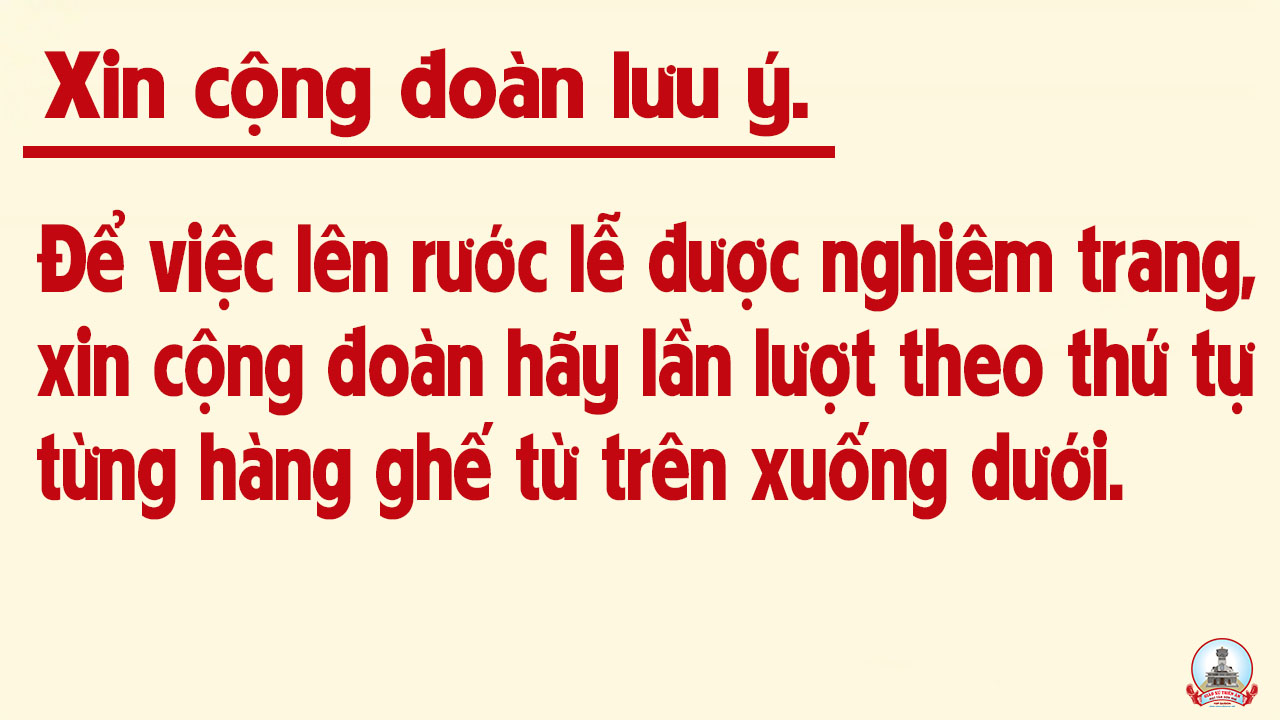 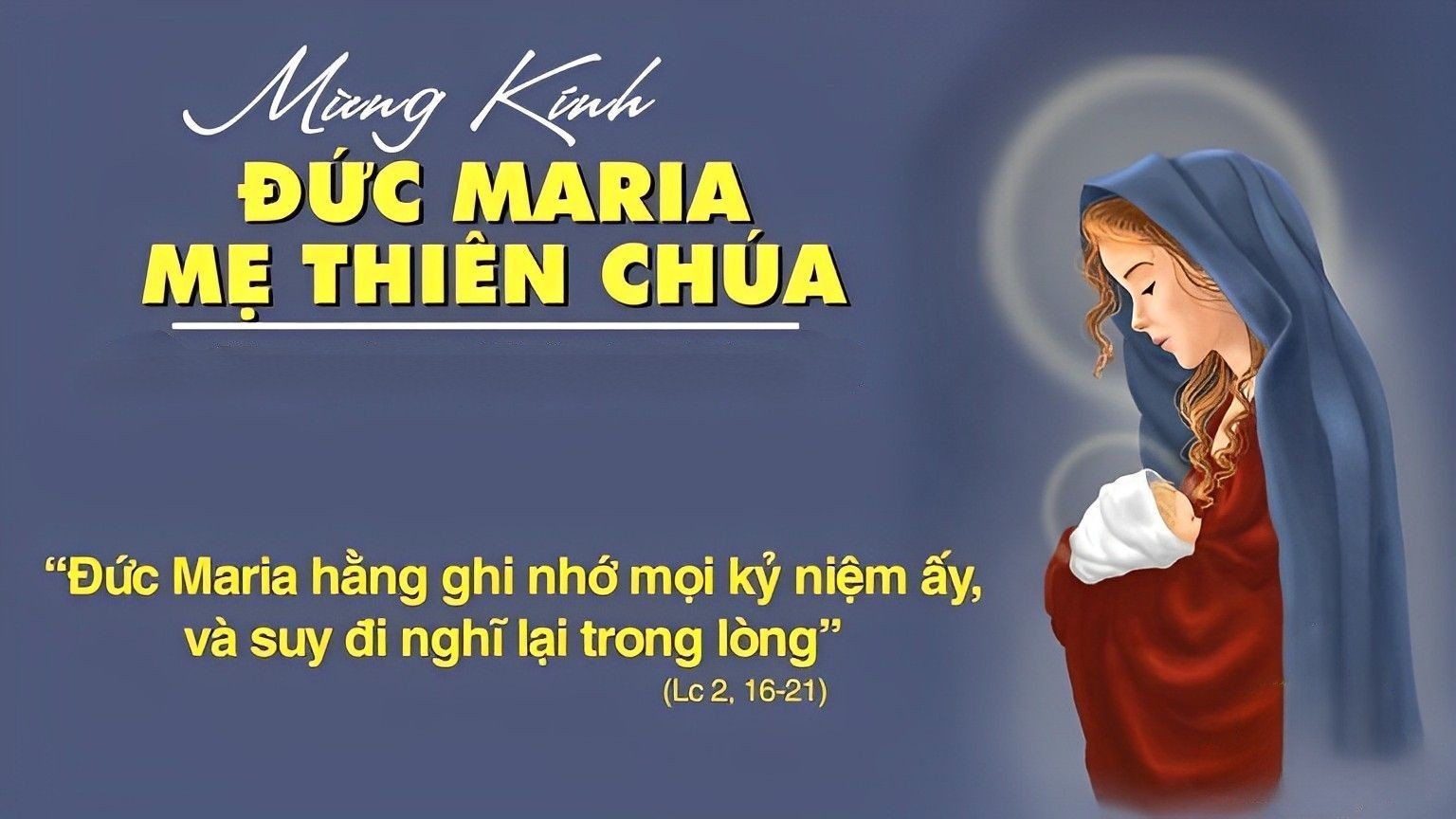 Ca Nguyện Hiệp lễ
CA VANG TÌNH YÊU CHÚA 2 
Đinh Minh Hoàng
Tk1: Tình yêu Thiên Chúa như vầng dương soi tỏa khắp nơi. Tình yêu Thiên Chúa là vì sao giữa đêm mù tối. Tình yêu Thiên Chúa dìu con vượt qua sóng đời nổi trôi. Thuyền con giữa dòng đại dương bấp bênh Ngài ơi!
**: Tình yêu Thiên Chúa như dòng sông êm đềm lướt trôi. Chảy xuôi năm tháng để hồn thơ tắm trong tình mến. Tình yêu Thiên Chúa nồng say là hương gió trời dịu êm. Dìu đưa tháng ngày bình yên với bao êm đềm.
Đk: Con ca ngợi ngàn đời tình Ngài kiên vững. Suối thiêng dạt dào ngọt ngào tình yêu mến thương. Tình Ngài ngàn năm như núi cao, sông dài, biển khơi. Cao vời tình Cha con hát ca muôn đời chẳng ngơi.
Tk2: Tình yêu Thiên Chúa như mùa Xuân tô đẹp ước mơ. Tuổi thơ yêu dấu ngày và đêm khát khao tình Chúa. Ngài luôn dõi bước đời con đổ muôn phúc ân tràn lan. Và luôn đỡ nâng ủi an những khi sầu vương.
**: Tình yêu Thiên Chúa không nhạt phai dẫu đời đổi thay. Nào ai có biết tình Ngài luôn sắt son bền vững. Là Chân, Thiện, Mỹ thẳm sâu để con kiếm tìm ngày đêm. Hồn con khát vọng cậy trông vững tin nơi Ngài.
Đk: Con ca ngợi ngàn đời tình Ngài kiên vững. Suối thiêng dạt dào ngọt ngào tình yêu mến thương. Tình Ngài ngàn năm như núi cao, sông dài, biển khơi. Cao vời tình Cha con hát ca muôn đời chẳng ngơi.
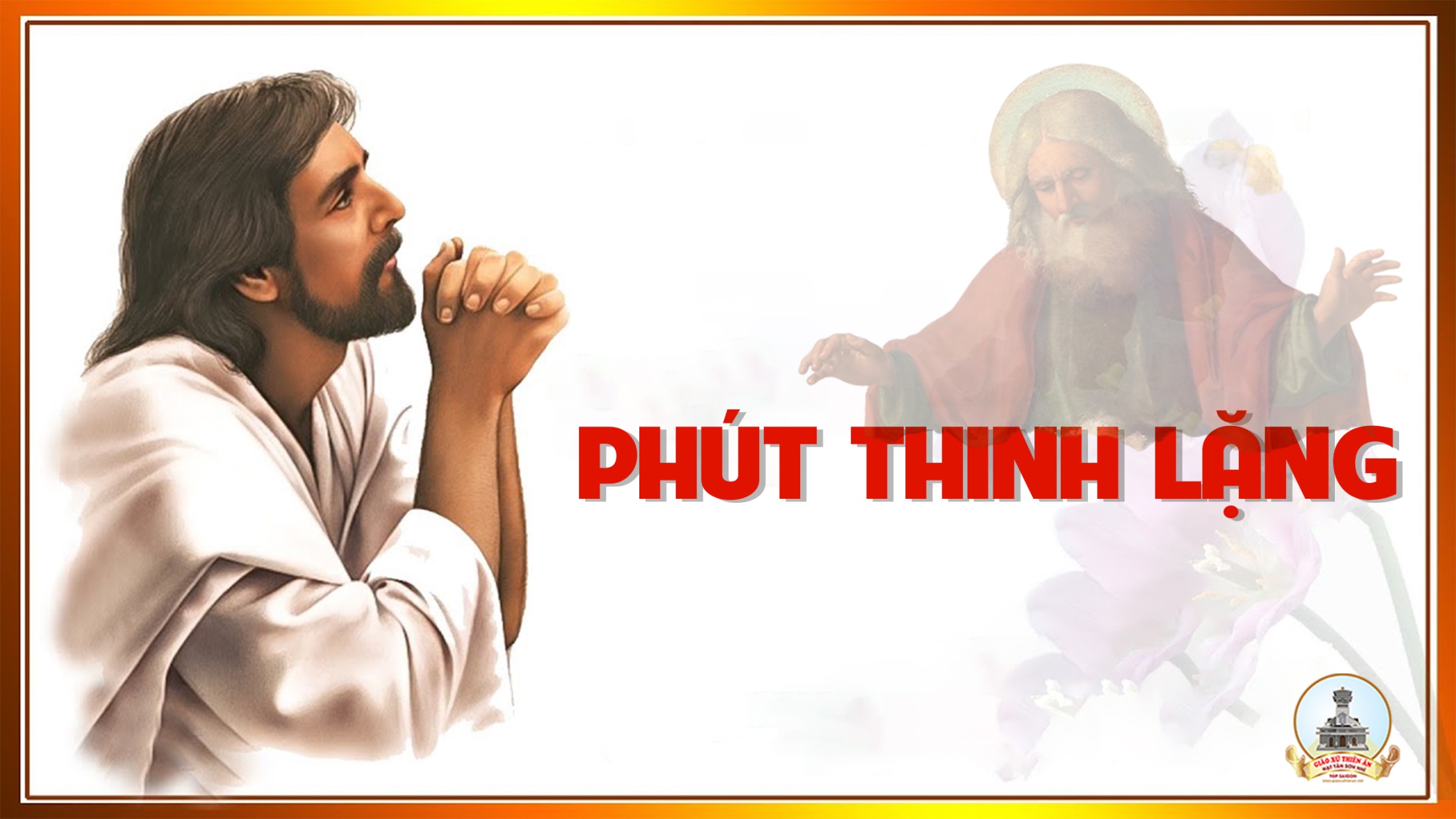 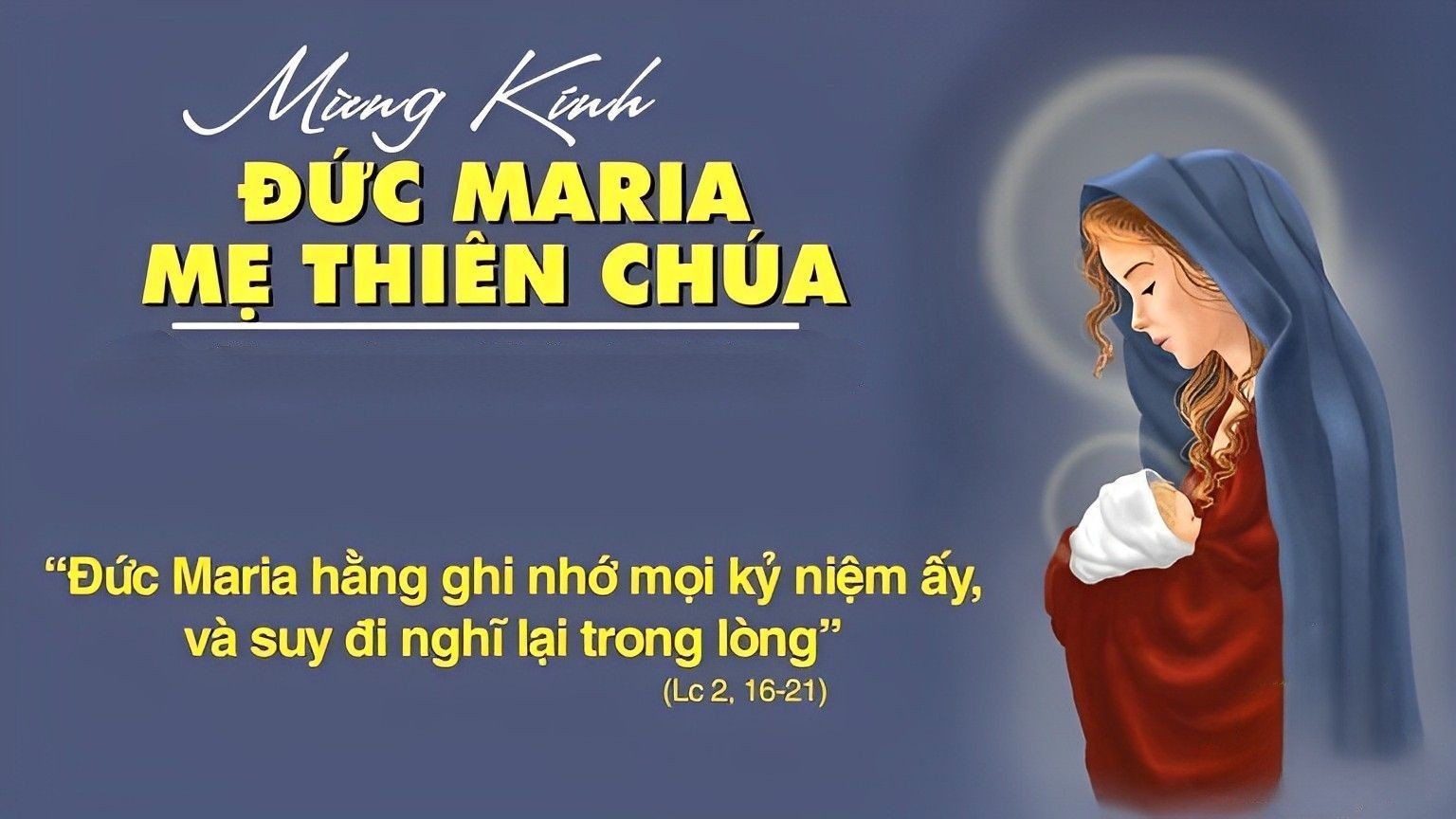 Ca Kết Lễ
LẠY MẸ MARIA
Hoài Đức
Đk: Lạy Mẹ Maria Mẹ Thiên Chúa Mẹ đồng trinh, đoàn con chung tiếng hát chung tấm lòng dâng đời sống. Lạy Mẹ Maria Mẹ nhân ái Mẹ hiển vinh, Mẹ chính là Nữ Vương là trạng sư, là Mẹ con
Tk1:  Con dâng Mẹ đây tâm hồn đây trí khôn, cả dĩ vãng cả hiên tại với tương lai. Đức thiện toàn con cương quyết gắng đi tới, trông lên Mẹ là gương mẫu của đời con.
Đk: Lạy Mẹ Maria Mẹ Thiên Chúa Mẹ đồng trinh, đoàn con chung tiếng hát chung tấm lòng dâng đời sống. Lạy Mẹ Maria Mẹ nhân ái Mẹ hiển vinh, Mẹ chính là Nữ Vương là trạng sư, là Mẹ con
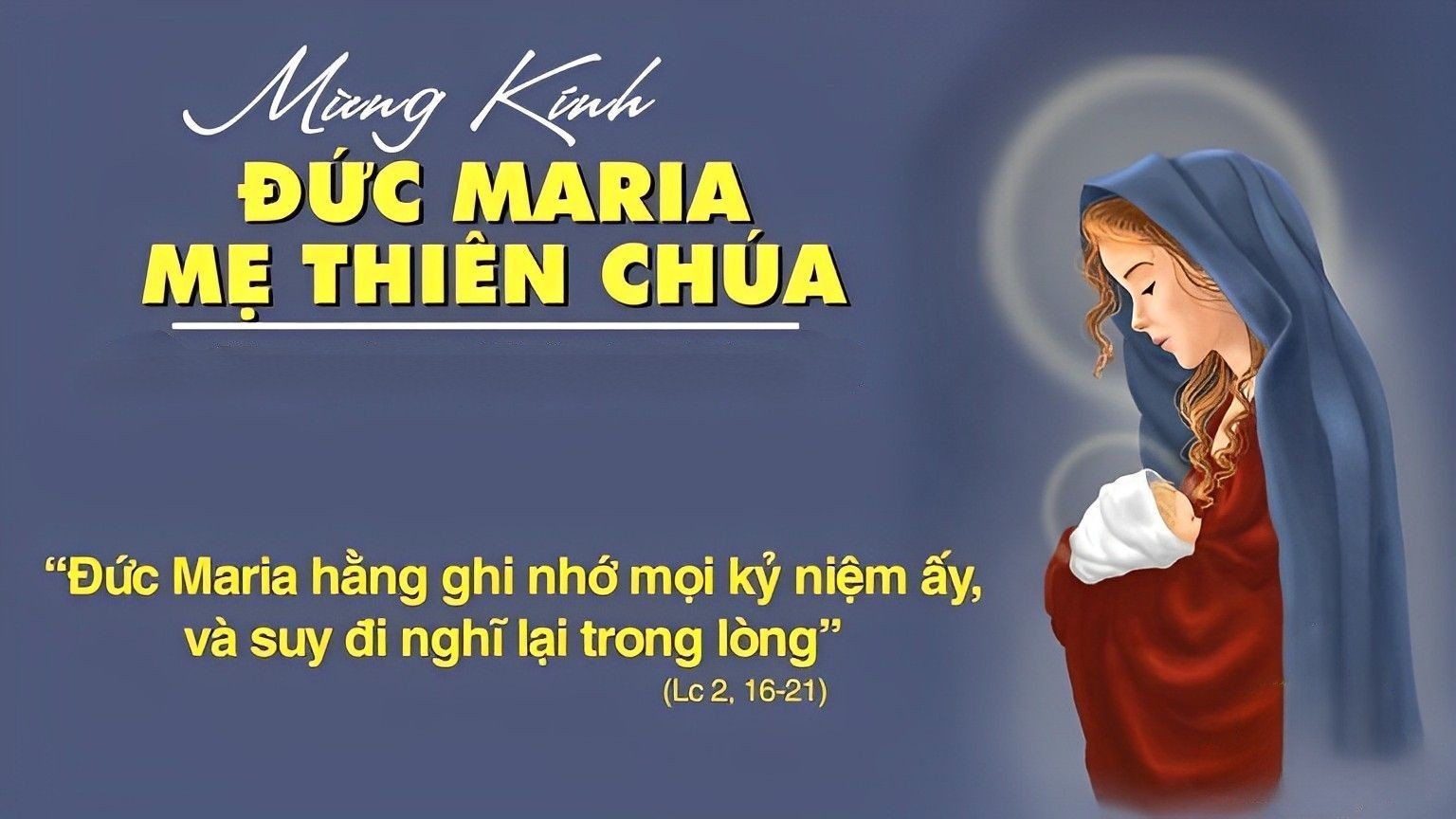